※ご自身・配偶者様の妊娠・出産がわかったらご一読ください※産休・育休ハンドブック　Sample（2022年4月　初版）株式会社●●
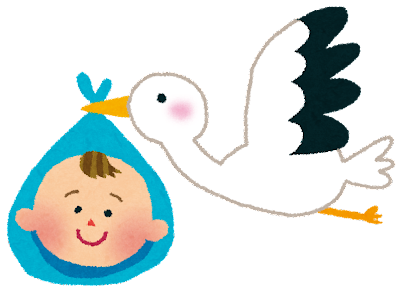 1
本ハンドブックの目的
この度は、ご妊娠・ご出産おめでとうございます！
本ハンドブックは、当社の従業員の皆様が妊娠・出産などの大切なライフイベントをむかえるにあたって、会社の妊娠・出産・育児に関する制度などをお伝えするために、まとめたものです。
是非一度お目通しいただき、ご活用ください。
2
※重要※　妊娠・出産の予定がある方はなるべく早く育休の取得等のご意向を会社に必ずご連絡ください！
※こちらのスライドを印刷・データ添付等により管理部までご提出ください。
提出日：●年●月●日
株式会社●●　
代表取締役●●　●●　殿

産休・育休ハンドブックでの妊娠・出産・育児等の制度周知を受け、以下の通り意向をお伝えします。
所属：●●部
氏名：●●　●●
3
妊娠・出産をめぐる制度概要
ここでは妊娠・出産をめぐって、どんな時期にどんな制度があるのか・・・
全体像を見渡せるように、制度概要をまとめています
全体像の把握のためにご活用ください。
4
従業員が利用できる産休・育休制度
妊娠
子1歳
出産
子3歳
小学校
入学
①妊娠中の軽易業務転換
②保健指導・妊婦検診を受けるための時間の確保
③通勤緩和等の措置
④時間外・休日・深夜労働・変形労働時間制・危険有害業務の制限
⑤産前休業
⑥産後休業
⑦育児時間
（保育所利用不可等であれば最大2歳まで延長可能）
⑧育児休業
:女性のみが対象
⑨短時間勤務制度
:男性のみが対象
:男女ともに対象
⑩所定外労働の免除
⑪時間外労働・深夜労働の制限
⑫子の看護休暇
5
出産・育児のために利用できる制度（詳細）
6
出産・育児のために利用できる制度（詳細）
7
産休・育休でもらえる国の給付金や使える制度は？
8
妊娠期の制度
あらためて妊娠おめでとうございます。
妊娠して急激な体調の変化にとまどう方もいらっしゃるかもしれません。
「つわりが辛い・・・」
「満員電車だと心配・・・」
こうした妊娠期の女性の体を守るためにいろいろな制度があります。
無理をせず、会社に働き方についてご相談くださいね。
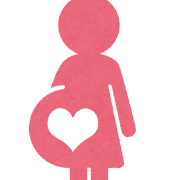 9
妊娠中の軽易業務転換
「重いものを持つ業務が大変・・・」「長時間の立ち仕事がきつい・・・」などお困りごとはありませんか？
妊娠中の女性が請求した場合には、会社には他の軽易な業務に転換させなければならない義務があります。
会社としてできる限りの配慮を行いますのでお気軽にご相談ください。
保健指導・妊婦検診を受けるための時間の確保
妊娠をすると、定期的な妊婦検診等があります。こうした妊婦検診等を所定労働時間中に受診したい場合には、必要な時間を確保しますので会社に申し出てください。（受診等で就労しなかった時間については無給となります。）
通勤緩和等の措置
妊婦検診等で、お医者さんから指導事項がある場合、会社は勤務時間の変更や休憩時間の延長等を講じます。指導事項を正確に把握するためにも母性健康管理指導連絡カード等をご活用ください。
時間外・休日・深夜労働・変形労働時間制・危険有害業務の制限
妊娠中や産後1年以内の場合には、ご請求に応じて時間外、休日、深夜労働は免除します。
10
※参考※母性健康管理指導事項連絡カード
母性健康管理指導事項連絡カードは、主治医等が行った指導事項の内容を、妊産婦である女性労働者から事業主へ的確に伝えるためのカードです！母子手帳の裏にもついている自治体が多いのでそちらもご活用ください。
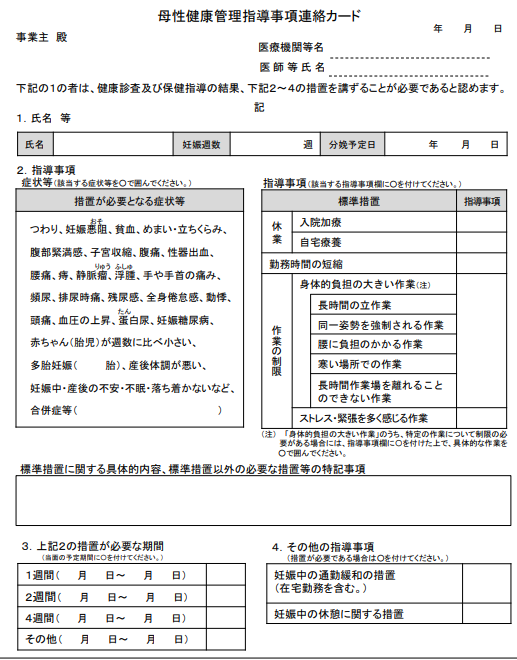 お医者様からの指導があれば母性健康管理指導カードで指導事項を伝えていただけるとスムーズです！
11
出産・育児における休業制度
出産・育児期には産前産後休業と育児休業制度という会社を長期間休業できる制度があります。休業期間中には国から所得が補償される給付金制度もあります。
育児休業は男性も取得可能ですので、パートナーとご相談の上ぜひ取得を考えてみてはいかがでしょうか。
12
産前・産後休業とは
産前産後休業は女性従業員が請求した場合、産前6週間（多胎妊娠の場合は14週間）・産後8週間休業することができる制度です。産前休業の取得は任意ですが、産後8週間は労働基準法上必ず休業していただくことになります。（ただし、産後6週間を経過後に、従業員本人が請求し医師が支障ないと認めた業務については、就労可能です。）
Point! 休業中は出産手当金がもらえます！
産前産後休業の期間中、健康保険から１日につき、原則として賃金の３分の２相当額が支給されます。

※産前・産後休業中、会社の給与は無給となります。
※社会保険の被保険者でない方の場合、出産手当金は受給できません。
出産
42日間
56日間
産前産後休業
女性
産前休業…出産予定日を含む４２日間　　
産後休業…出産日の翌日から５６日間
アルバイト・パート・契約社員・派遣社員の方も雇用契約期間内であれば産前・産後休業を取得いただけます。（社会保険の被保険者でない場合出産手当金の対象にはなりませんが、休業自体は可能です。）
13
出産手当金シミュレーション
1か月当たりの出産手当金額＝（支給開始日以前の継続した12か月間の各月の標準報酬月額を平均した額）÷30日×2/3
出産手当金額を計算してみよう！
直近1年間の月給が30万円（各種手当含む）の場合
※協会けんぽで東京の場合

標準報酬月額：300,000円
1日当たりの給付額：
30万円×12か月÷12か月÷30日×2/3≒6667円
産前産後休業98日間の出産手当金合計：
6667円×98日＝653,366円
14
育児休業とは
育児休業は、子が１歳（一定の場合は、最長で２歳）に達するまで（父母ともに育児休業を取得する場合は、子が１歳２か月に達するまでの間の１年間＜パパ・ママ育休プラス＞）、申出により取得が可能な休業制度です。男性・女性問わず取得できます。また、下記の「労使協定により対象とならない方」以外は有期雇用の方でも取得可能です。
原則として休業の1か月前までに管理部に申し出てください。
労使協定により育児休業の対象とならない方
Point! 休業中は育児休業給付金がもらえます！
①入社１年未満の方
②申出の日から１年以内（１歳６か月又は２歳までの育児休業の場合は６か月以内）に雇用関係が終了する方
③１週間の所定労働日数が２日以下の方
育児休業の期間中、雇用保険から、休業開始後６か月間は休業開始前賃金の67％、休業開始から６か月経過後は50％が支給されます。（夫婦両方が育児休業を取った場合それぞれが給付金の対象になります。）

※育児休業中、会社の給与は無給となります。

※原則として雇用保険の被保険者かつ、育児休業を開始した日から遡り、2年間で就業日（賃金支払基礎日数）が11日以上である月が12か月以上ある方が対象となります。（同一の企業でなくてもいいため、前職等の期間も対象になりますが、被保険者期間に空白期間等があると対象になりません。）
1歳6か月
2歳
1歳
0歳
延長
延長
保育所に入所を希望しているが入所できない場合などには、1歳～1歳6
か月まで延長、またその後も同様の場合1歳6か月～2歳まで再延長が可能です！
15
育児休業給付シミュレーション
1か月当たりの育児休業給付＝休業開始時賃金日額（※1）×支給日数(※2)×67%（または50％）

※1: 休業開始時賃金日額＝育児休業開始前（産休を取った場合は産休開始前）6か月間の賃金総額÷180
※2:　通常は30日
育児休業給付金額を計算してみよう！
育児休業給付には支給限度額というものがあり毎年8月1日に見直され2022年4月現在は下記の通りです。

上限額（支給率 67％）301,902円
上限額（支給率 50％）225,300円 
支給限度額を越えている場合は、一律限度額までの支給となります！

つまり休業前の賃金が高かった方でも、育児休業給付の支給限度は上記の通り決められているということになりますのでご注意ください。
直近6か月の月給が30万円（各種手当含む）の場合

＜育休開始から6か月間＞
休業開始時賃金日額＝30万円×6÷180＝10,000円
1か月当たりの育児休業給付＝10,000円×30日×67%=201,000円

＜育休開始6か月経過後＞
1か月当たりの育児休業給付＝10,000円×30日×50%=150,000円
16
産休・育休中の社会保険料や税金はどうなるの？
社会保険料
産前産後休業中～育児休業中は、健康保険・厚生年金保険の保険料は、会社から年金事務所又は健康保険組合
に申出をすることによって、本人負担分、会社負担分ともに免除されます。また、この社会保険料の免除を受けても、健康保険の給付は通常どおり受けられますし、免除された期間分も将来受け取る年金額に反映されます。
雇用保険料
産前産後休業中、育児休業中に会社から給与が支払われていなければ、雇用保険料の負担はありません
所得税
産前産後休業中、育児休業中に会社から給与が支払われていなければ、所得税は発生しません。また、出産手当金や育児休業給付金は非課税となりますので、所得税の控除はありません。
住民税
住民税は前年度の所得に応じて発生するものとなり、産前産後休業～育児休業中も発生し続けます。そのため、住民税は、普通徴収というご自身で自治体に納めていただく方式に切り替えさせていただきます。【各社の状況に応じてご修正ください。】
なお、産後休業～育児休業中に受給できる出産手当金や育児休業給付金は非課税となりますので、翌年度の住民税の算定基礎にはなりません。
17
妊娠・出産　届出・手続き　To Do
妊娠～出産～復職までに会社・従業員本人が行うべきことをまとめています。
特に赤枠が従業員本人が行うことになりますので、事前にご確認いただければと思います。
チェックリスト形式にしているので、都度このリストを確認し、行うべきことを確認してください。
18
妊娠・出産　届出・手続き　To Doリスト
①妊娠～出産日まで
赤枠が従業員が主体で行っていただきたいことです。
19
妊娠・出産　届出・手続き　To Doリスト
②出産日以降～
※各種手続き等でお休み中も会社からご連絡させていただくこともありますが、
ご対応よろしくお願いいたします。
20
※各種手続き等でお休み中も会社からご連絡させていただくこともありますが、
ご対応よろしくお願いいたします。
妊娠・出産　届出・手続き　To Doリスト
③育児休業以降～復職前
21
妊娠・出産　届出・手続き　To Doリスト
④復職後～
22
安心して妊娠・出産に臨んでいただくために・・・
妊娠・出産という一大ライフイベントを迎え、不安なこともあるかもしれません。
当社は、こうした一大ライフイベントを経た後も引き続き従業員の皆さんにご活躍いただくために、安心して妊娠・出産に関する制度を活用していただきたいと考えています。
23
妊娠・出産による不利益な取り扱いは行いません！
男女雇用機会均等法・育児介護休業法において、妊娠、出産、産前産後休業、育児休業等を理由とした解雇、不利益な異動、減給、降格等の取扱いを行うことは禁止されています。

妊娠・出産の制度を活用することは従業員の権利ですので、不安に思うことなく制度を利用してください。
たとえば・・このようなことを理由とする
このような取り扱いは法違反です
・妊娠した、出産した
・妊婦検診に行くために仕事を休んだ
・つわりや切迫早産で仕事を休んだ
・産前休業の取得について上司に相談した
・育児休業の取得を申し出た
・看護休暇を取った
・解雇された
・退職を強要された
・契約更新がされなかった
・正社員からパートになれと強要された
・減給された
・普通ではありえないような配置転換をされた
24
妊娠・出産によるハラスメントは禁止されています！
男女雇用機会均等法・育児介護休業法において、職場における妊娠、出産、産前産後休業、育児休業等に関するハラスメントを防止する措置が企業には義務付けられています。
当社でもこのようなハラスメントは絶対にあってはならないと考えています！
たとえば・・このようなことを理由とする
このような行為はハラスメントです！
・妊娠した、出産した
・妊婦検診に行くために仕事を休んだ
・つわりや切迫早産で仕事を休んだ
・産前休業の取得について上司に相談した
・育児休業の取得を申し出た
・看護休暇を取った
・解雇を示唆するようなことを言われた
・正社員からパートになるように言われた
・同僚・上司から制度を利用しないよう言われた
・仕事を取り上げられ雑用をさせられた
・こんな忙しい時期に妊娠するなんて・・・と言われた
ハラスメントに該当すると考えられる事案があれば、下記の当社のハラスメント窓口にご相談ください！

管理部　●●　：　xxx@co.jp
TEL: 03-xxxx-xxxx
25
育児休業等に関する相談窓口
当社では、育児休業を取得しやすい雇用環境の整備のために、育児休業に関する相談窓口を設置しています！育児休業等に関する相談があればお気軽にご相談ください。



管理部　●●　：　xxx@co.jp
TEL: 03-xxxx-xxxx
26
本産休・育休ハンドブックは、2022年4月現在時点での法律等をもとに、弊社顧問先様の従業員様への産休・育休の制度についてご周知いただけるような一般的な内容をサンプルとして提供するものです。自社のご状況に応じ内容はご変更いただく必要がある場合があります。
ご不明点等あれば弊社までお問い合わせください。
27